NUCLEAR CHEMISTRY
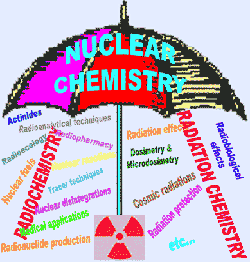 ATOMIC STRUCTURE REVIEW
Fill in the chart below.
24
21
21
21
45
28
26
26
26
54
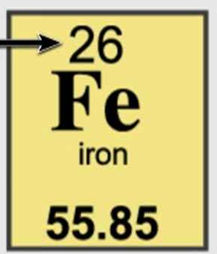 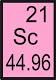 MOLE CONVERSION REVIEW
How many moles of aluminum are          3.7 x 1021 atoms of aluminum?
3.7 x 1021 
atoms Al
__
1
mole Al
__
6.022 x 1023
atoms Al
atoms Al
(0.0061)
MOLE CONVERSION REVIEW
How many molecules of CO2 are in 22.0 grams of CO2?
6.022 x 1023
__
22.0 grams CO2
molecules CO2
molecules CO2
44.0
_
grams CO2
(3.01 x 1023)
Nuclear Chemistry
Nuclear chemistry is the study of the structure of atomic nuclei and the changes they undergo.
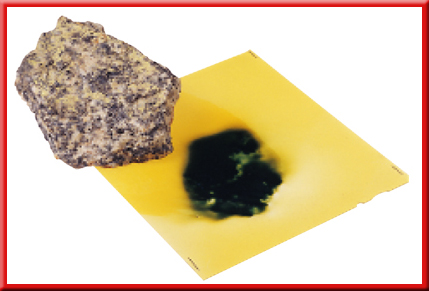 Nuclear Reactions
There are three different types of nuclear reactions: radioactive decay, fission, and fusion.
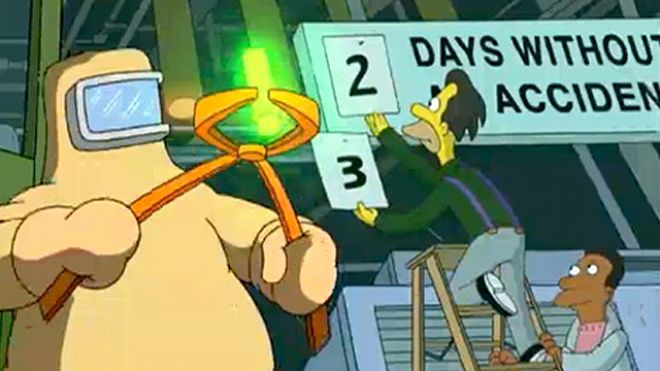 Radioactive Decay
Radioactive decay is a type of nuclear reaction which involves atoms that undergo radioactive (alpha, beta, and gamma) decay.
Unstable nuclei spontaneously emit radiation to attain more stable atomic configurations.
Radioactive Decay
During radioactive decay, unstable atoms lose energy by emitting one of several types of radiation.
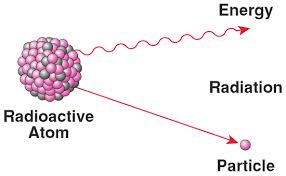 Radioactive Decay
Nuclear decay is a random event.
This is very much like popping popcorn. When we pour popcorn kernels into a popcorn popper, there is no way to know which kernel will pop first. And once that first kernel pops, it will never be a kernel again...it is              forever changed!
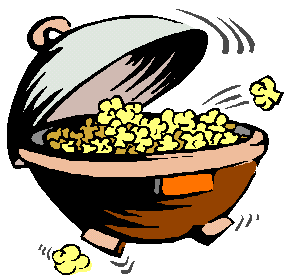 Types of Radiation
The three most common types of radiation are alpha (α), beta (β), and gamma (γ).
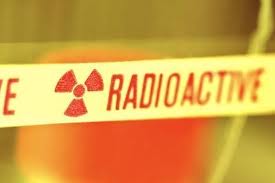 Types of Radiation
Name	   Symbol   Formula    Mass    Charge   Description
4
helium nuclei
He
4
+2
alpha
α
2
0
high speed electrons
β
e
beta
0
-1
-1
high energy radiation
γ
gamma
0
0
Alpha
An alpha particle (α) has the same composition as a helium nucleus—two protons and two neutrons—and is therefore given the symbol       .
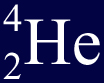 The charge of an alpha particle is 2+ due to the presence of the two protons.
Alpha
Because of their mass and charge, alpha particles are relatively slow-moving compared with other types of radiation.
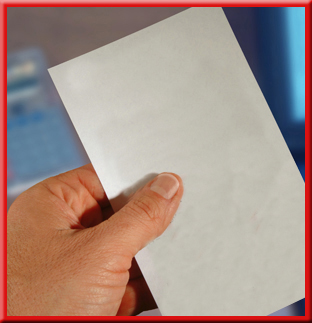 Thus, alpha particles are not very penetrating—a single sheet of paper stops alpha particles.
Beta
A beta particle is a very-fast moving electron that has been emitted from a neutron of an unstable nucleus.
Beta particles are represented by the symbol
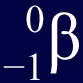 The zero superscript indicates the insignificant mass of an electron in comparison with the mass of a nucleus.
Beta
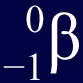 The –1 subscript denotes the negative charge of the particle.
Beta radiation consists of a stream of fast-moving electrons.
Beta
Because beta particles are both lightweight and fast moving, they have greater penetrating power than alpha particles.
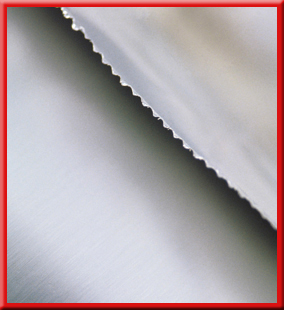 A thin metal foil is required to stop beta particles.
Gamma
Gamma rays are high-energy (short wavelength) electromagnetic radiation.  They are denoted by the symbol     .
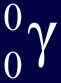 As you can see from the symbol, both the subscript and superscript are zeroes.
Gamma
Thus, the emission of gamma rays does not change the atomic number or mass number of a nucleus.
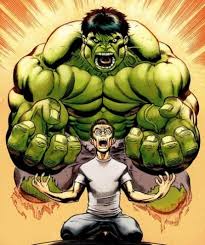 Gamma
Gamma rays are the most penetrating.
Concrete, lead, or steel must be used to block gamma rays.
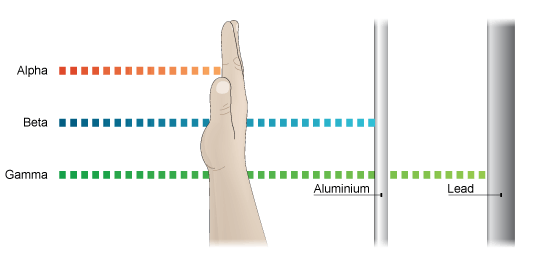 Radiation
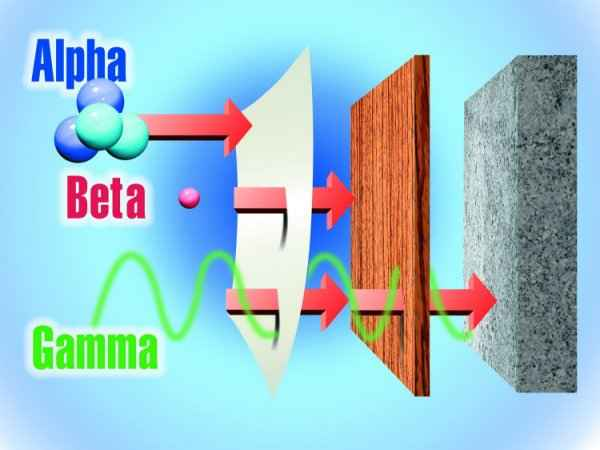 Types of Radiation
??
Alpha, Beta or Gamma?
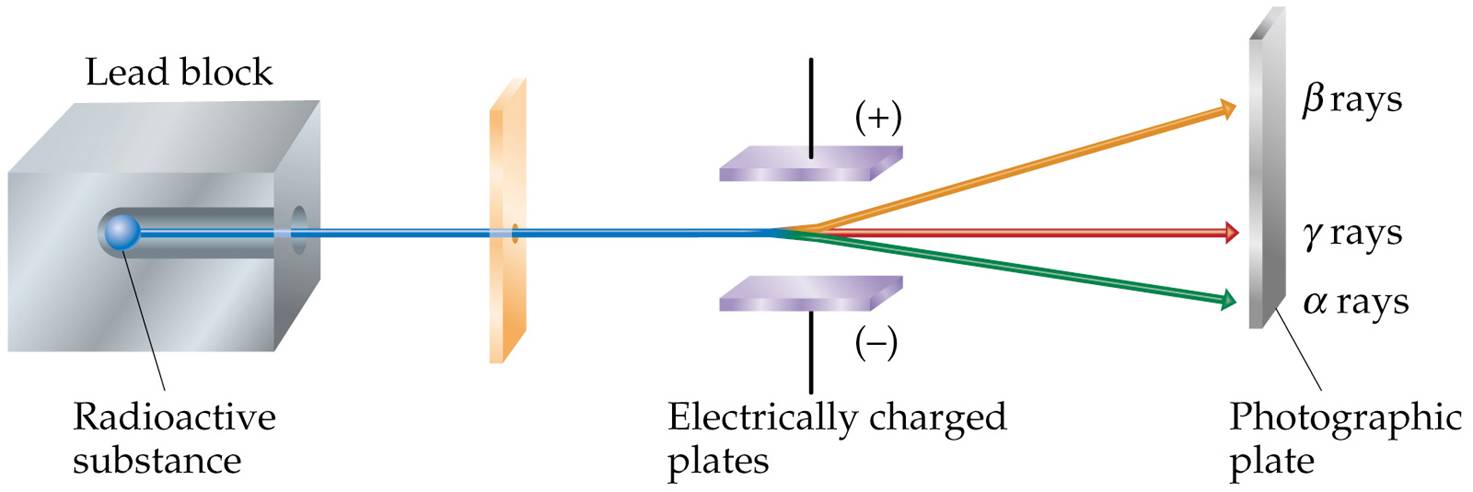 ??
??
Types of Radiation
??
Negatively charged beta particles are deflected toward the positively charged plate.
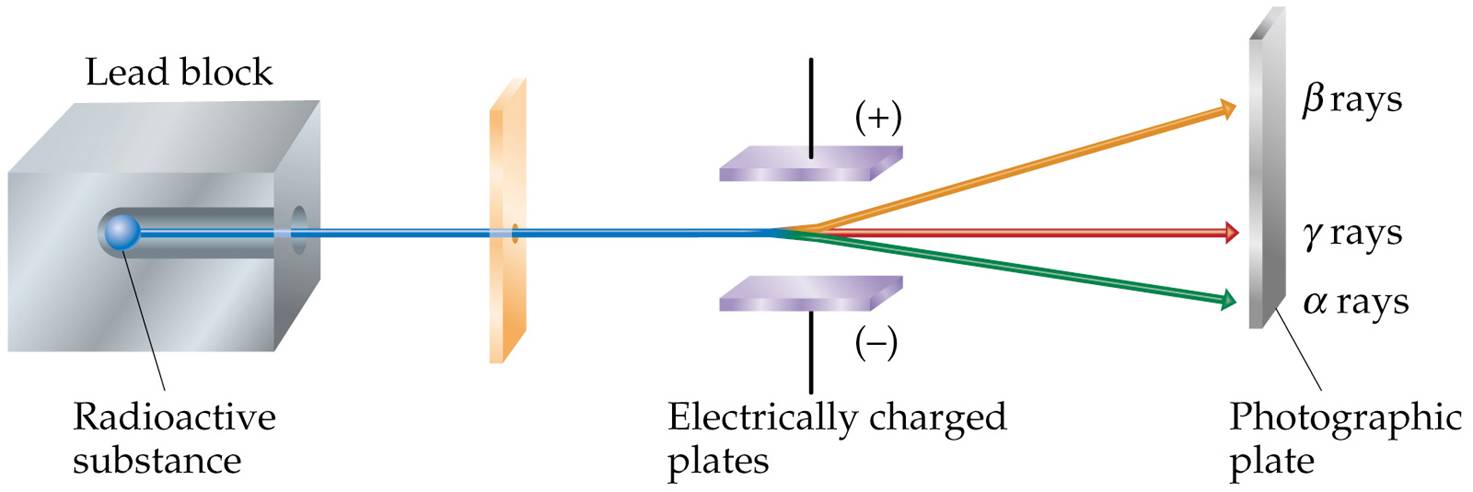 ??
??
Types of Radiation
Positively charged alpha particles are deflected toward the negatively charged plate.
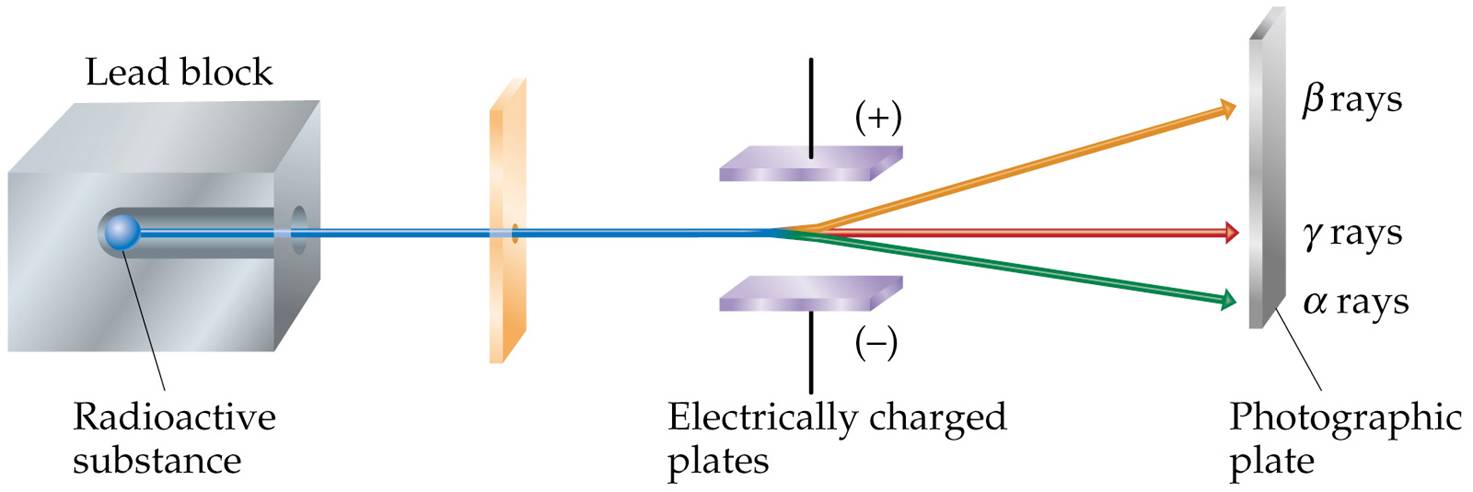 ??
??
Types of Radiation
Gamma rays, which have no electrical charge, are not deflected.
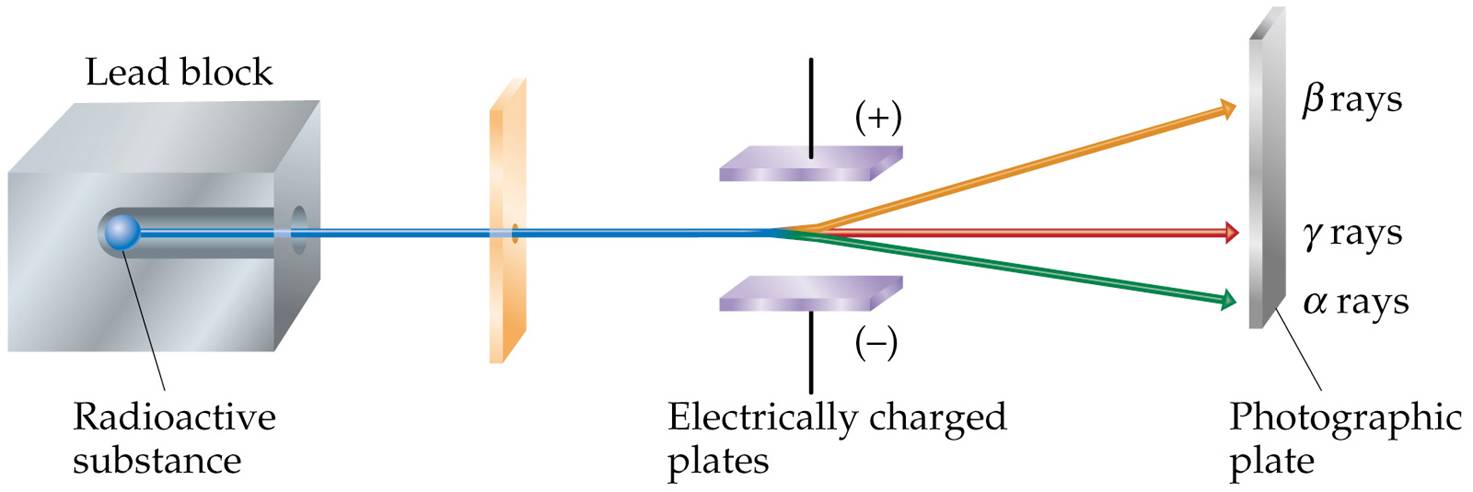 ??
Types of Radiation
In an electric or magnetic field, alpha particles are deflected less than beta rays because they are more massive.
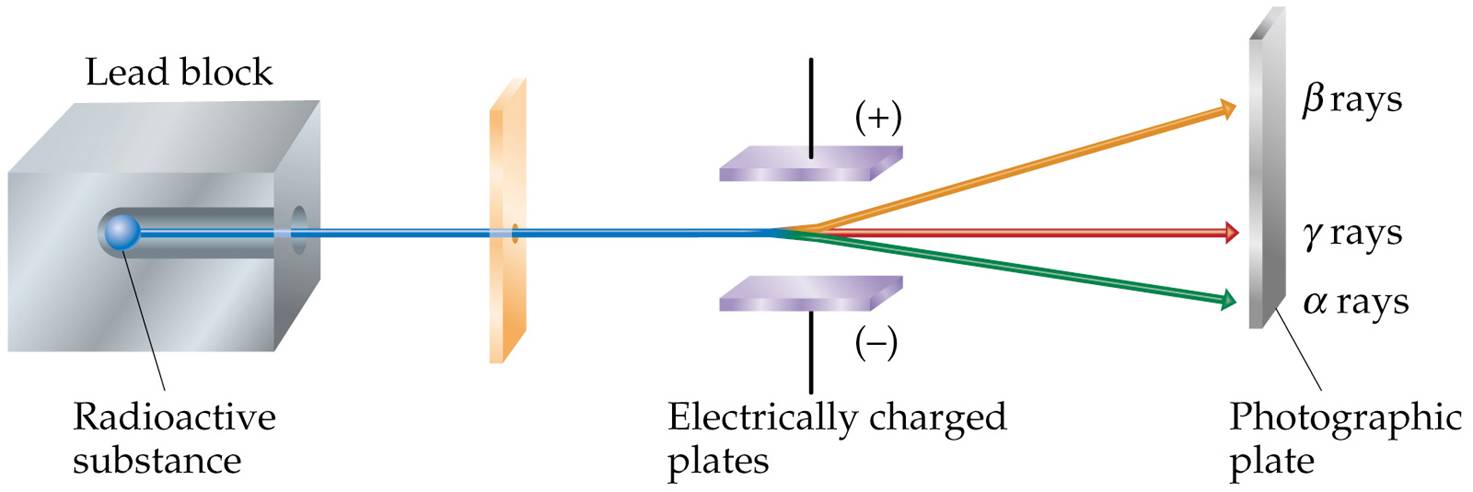 Nuclear Stability
Radioactive nuclei undergo decay in order to gain stability.
All elements with atomic numbers greater than 83 are radioactive.
Balancing a Nuclear Equation
Nuclear equations are used to show nuclear transformations.  
Balanced nuclear equations require that both the atomic number and the mass number must be balanced.
Balancing a Nuclear Equation
Mass number
A
A
X
X
Z
Z
Element symbol
Atomic number
Balancing a Nuclear Equation
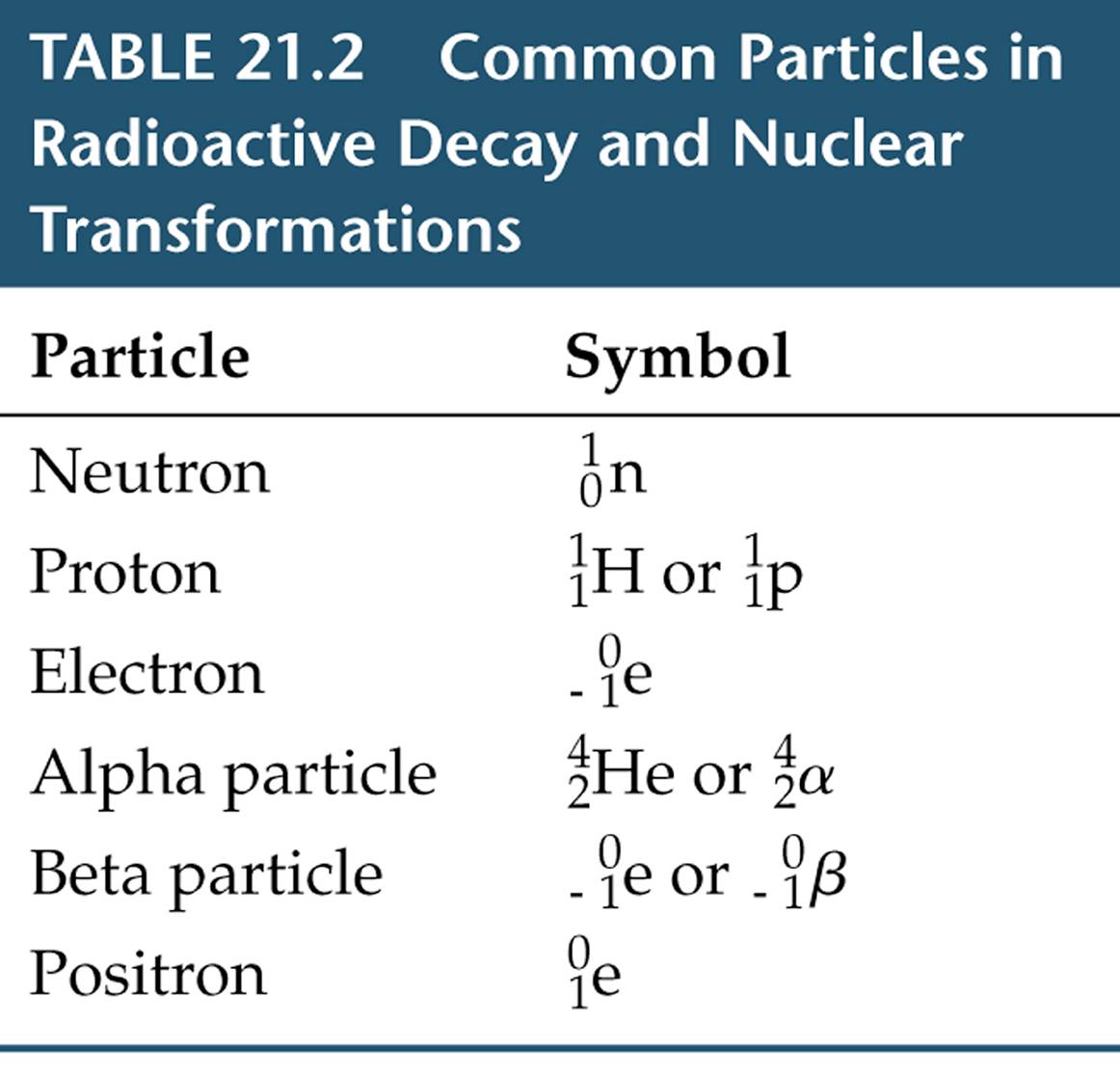 Balancing a Nuclear Equation
1.  When beryllium-9 is bombarded with alpha particles (helium nuclei), a neutron is produced.  The balanced nuclear reaction is given as:
???
9
4
1
Be   +       He   →     n  +
4
2
0
Balancing a Nuclear Equation
9
1
12
4
Be   +      He   →     n  +
4
0
2
On the reactant side, the mass numbers equal (9 + 4) = 13.
???
On the product side, the mass number equals 1.
The product side needs an additional 12 for the mass number.
Balancing a Nuclear Equation
9
1
12
4
Be   +      He   →     n  +
4
2
0
6
On the reactant side, the atomic numbers equal (4 + 2) = 6.
On the product side, the atomic number equals 0.
The product side needs an additional 6 for the atomic number.
Balancing a Nuclear Equation
9
1
12
4
Be   +      He   →     n  +
4
0
6
2
The atomic number (the number on the bottom) determines the identity of the element.
Balancing a Nuclear Equation
9
1
12
4
Be   +      He   →     n  +
C
4
0
6
2
The element with an atomic number of 6 is carbon.
Balancing a Nuclear Equation
2. When nitrogen-14 is bombarded with a neutron, a proton is produced.  The balanced nuclear equation can be written as:
???
14
1
1
N   +      n   →     p  +
7
0
1
Balancing a Nuclear Equation
14
1
1
14
N   +      n   →     p  +
7
0
1
On the reactant side, the mass numbers equal (14 + 1) = 15.
???
On the product side, the mass number equals 1.
The product side needs an additional 14 for the mass number.
Balancing a Nuclear Equation
14
6
On the reactant side, the atomic numbers equal (7 + 0) = 7.
14
1
1
N   +      n   →     p  +
On the product side, the atomic number equals 1.
7
0
1
The product side needs an additional 6 for the atomic number.
Balancing a Nuclear Equation
14
1
1
14
N   +     n   →     p    +
7
1
0
6
The atomic number (the number on the bottom) determines the identity of the element.
Balancing a Nuclear Equation
14
1
1
14
N   +      n   →     p    +
C
7
0
1
6
The element with an atomic number of 6 is carbon.
Balancing a Nuclear Equation
3.  Thorium-230 undergoes alpha decay.
4
226
230
???
Ra
Th   →   He  +
90
2
88
Balancing a Nuclear Equation
4.  Uranium-234 undergoes alpha decay.
4
234
230
???
Th
U   →     He  +
92
2
90
Balancing a Nuclear Equation
5.  Cobalt-50 undergoes beta decay.
50
0
50
???
Ni
Co   →    e  +
27
-1
28
Question 6
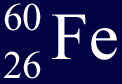 What element is formed when          undergoes beta decay?  Give the atomic number and mass number of the element.
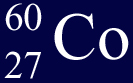 Question 7
Write a balanced nuclear equation for the alpha decay of the following radioisotope.
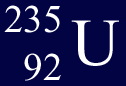 235
4
231
U   →     He  +      Th
92
2
90
Question 8
Nitrogen-12 decays into a positron and another element.  Write the balanced nuclear equation.
12
12
0
N   →      e     +     C
7
1
6
Question 9
Uranium-238 is bombarded with a neutron.  One product forms along with gamma radiation.  Write the balanced nuclear equation.
238
1
239
U   +     n   →       U   +   γ
92
0
92
Question 10
Nitrogen-14 is bombarded with deuterium (hydrogen-2).  One product forms along with an alpha particle.  Write the balanced nuclear equation.
14
2
12
4
N   +     H   →      C   +    He
7
1
6
2
STOP HERE
Radioactive Decay Rates
Radioactive decay rates are measured in half-lives.
A half-life is the time required for one-half of a radioisotope’s nuclei to decay into its products.
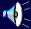 Radioactive Decay Rates
For example, the half-life of the radioisotope strontium-90 is 29 years.
If you had 10.0 g of strontium-90 today, 29 years from now you would have 5.0 g left.
The decay continues until negligible strontium-90 remains.
Radioactive Decay Rates
The graph shows the percent of a stontium-90 sample remaining over a period of four half-lives.
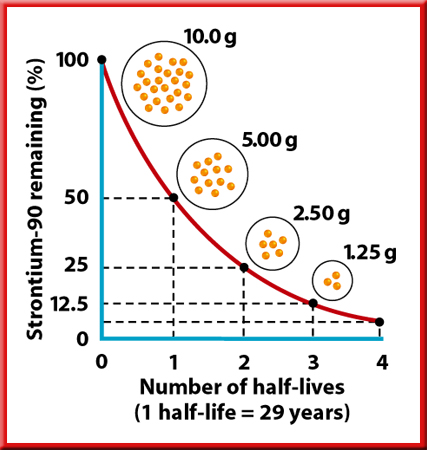 With the passing of each half-life, half of the strontium-90 sample decays.
Radioactive Decay Rates
Chemical reaction rates are greatly affected by changes in temperature, pressure, and concentration, and by the presence of a catalyst.
In contrast, nuclear reaction rates remain constant regardless of such changes.
In fact, the half-life of any particular radioisotope is constant.
Calculating Amount of Remaining Isotope
11. Iron-59 is used in medicine to diagnose blood circulation disorders. The half-life of iron-59 is 44.5 days. How much of a 2.000-mg sample will remain after  133.5 days?
11. Iron-59 is used in medicine to diagnose blood circulation disorders. The half-life of iron-59 is 44.5 days. How much of a  2.000-mg sample will remain after             133.5 days?
See if the problem tells you the starting amount.
See if the problem tells you the half-life time.
Did the problem give you the final time or final amount?
Take the half-life time and multiply it by 2, then by 3, etc. to get the total time.
Now cut the amount in half for each row.
0
2.000
44.5
1.000
89
0.500
(0.250 mg)
133.5
0.250
Question
12. Cobalt-60 has a half-life of 5.27 years. How much of a 10.0 g sample will remain after 21.08 years?
(0.625 g)
Question
13. If 100.0 g of carbon-14 decays until only 25.0 g of carbon is left after 11,460 yr, what is the half-life of carbon-14?
13. If 100.0 g of carbon-14 decays until only 25.0 g of carbon is left after 11,460 yr, what is the half-life of carbon-14?
Since you have the starting mass and final mass, cut the amount in half for each row until you reach the final amount.
Take the total time and divide by the number of times you cut the mass in half.
This problem tells you BOTH, the final amount and final time.
Now see if the problem tells you the final amount or final time.
Input the time that corresponds with the final amount.
See if the problem tells you the starting amount.
See if the problem tells you the half-life time.
This problem does not.
11,460 / 2
0
100.0
50.0
11,460
25.0
(5730 yr)
Question
14. What is the half-life in days of an isotope if 125 grams of a 1000 gram sample remain after 15 days?
(5 days)
Question
15. What is the half-life in years of an isotope if 1 gram of a 16 gram sample remains after 16 years?
(4 years)
Question
16. The half-life of hafnium-156 is 0.025 s. How long will it take a 560 g sample to decay to one-fourth its original mass?
16. The half-life of hafnium-156 is 0.025 s. How long will it take a 560 g sample to decay to one-fourth its original mass?
Now cut the amount in half for each row until you reach the final amount.
See if the problem tells you the starting amount.
See if the problem tells you the half-life time.
See if the problem tells you the final amount.
Now double the time for each used row.
0
560
0.025
280
(0.050 s)
0.050
¼ (560) = 140
Question
17. Chromium-48 has a short half-life of 21.6 h. How long will it take 360.00 g of chromium-48 to decay to 11.25 g?
(108 h)
Question
18. If the half-life of uranium-235 is             7.04 x 108 yr and 12.5 g of uranium-235 remain after 2.82 x 109 yr, how much of the radioactive isotope was in the original sample?
(200 g)
Question
19. Carbon-14 has a half-life of 5730 years. How much of a 250. g sample will remain after 5730 years?
(125 g)
Nuclear Reactions
A second type of nuclear reaction is fission. 
The basic difference in radioactive decay and fission is that in radioactive decay, an unstable isotope spontaneously undergoes a nuclear change.
Nuclear Reactions
In nuclear fission, a fissionable isotope absorbs a neutron, becomes unstable, and then fissions by breaking into a couple of pieces and releasing one or more neutrons plus a large amount of energy. 
Nuclear fission is usually thought of as intentionally caused.
Nuclear Fission
Heavy atoms (mass number > 60) tend to break into smaller atoms, thereby increasing their stability.
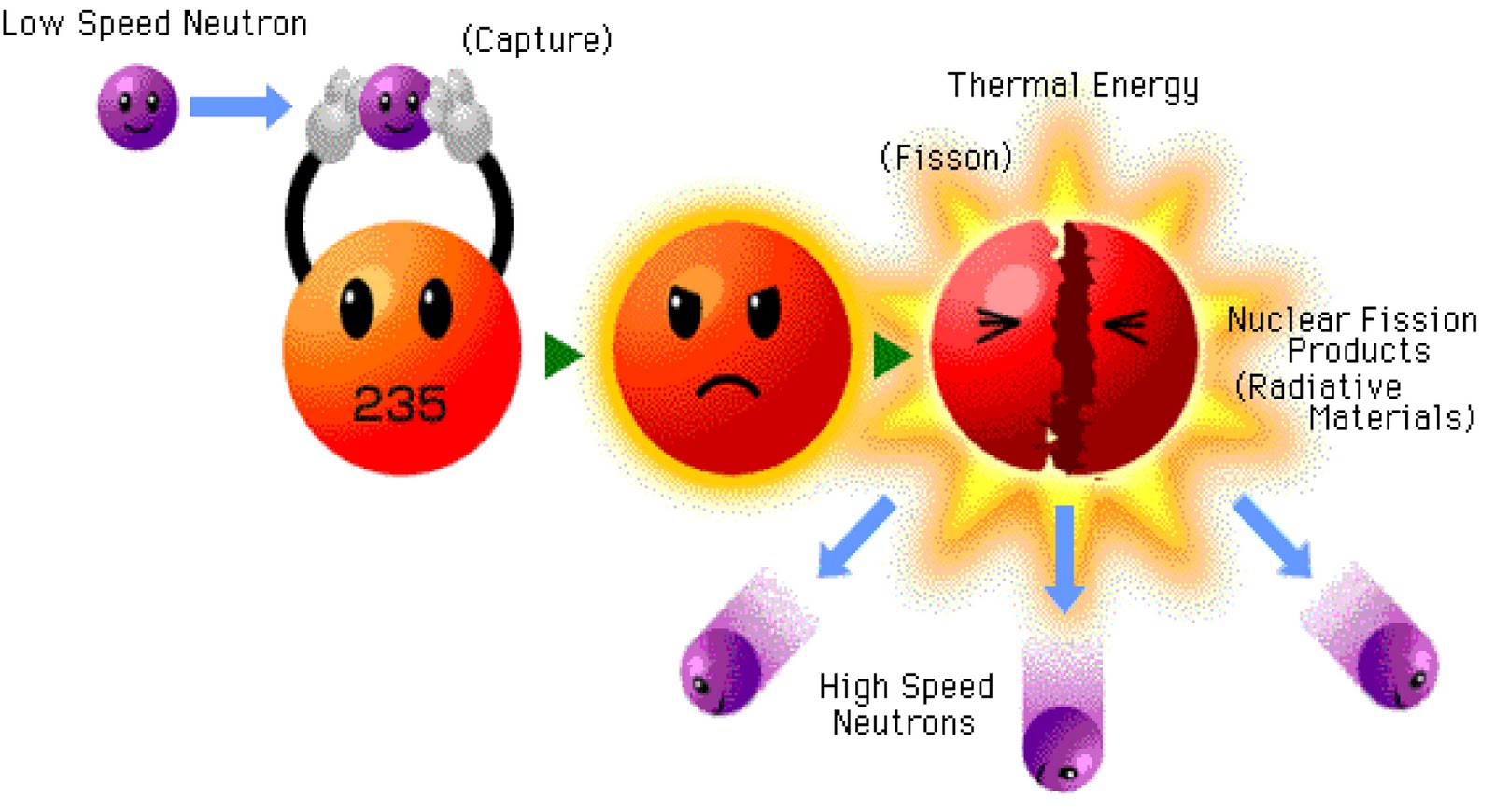 Applications of
Nuclear Fission
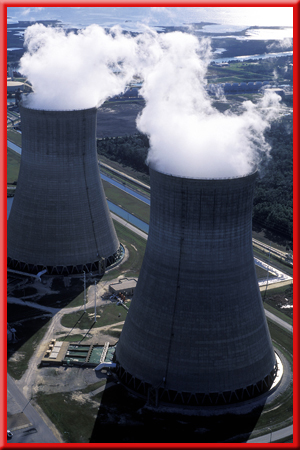 Nuclear power plants use the process of nuclear fission to produce heat in nuclear reactors.
Nuclear Fusion
The third type of nuclear reaction is fusion, which is the combining of atomic nuclei.
Fusion reactions can release very large amounts of energy but require extremely high temperatures.
Nuclear Fusion
For example, nuclear fusion occurs within the Sun, where hydrogen atoms fuse to form helium atoms.
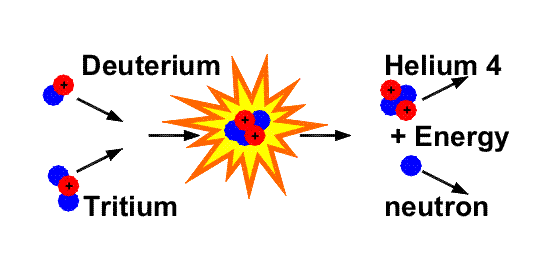 Question
20. What is the main difference between nuclear fusion and nuclear fission?
Nuclear fusion is the combining of nuclei to form a single nucleus.  Nuclear fission is the splitting of a nucleus into fragments.